Medical Tourism in India and Strategies to increase flow of International Patients at                                                        
Park Hospital
Submitted by 
Dr. Yashpal Fauzdar
Submitted to 
Ms Anupama Sharma
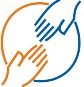 ORGANIZATIONAL PROFILE
Park Group Of Hospitals
Dr Ajit Gupta(Chairman)
Mission: Quality Health Care at Affordable cost
Vision:    Deliver High Quality Personalised care to  	          all ages and Every Stage of life
Units:  Park hospital South Delhi
                :  Park Hospital West Delhi
                :  Park Hospital Gurgaon
                :  Park Hospital Faridabad
                :  Park Hospital Panipat
REFLECTION FROM DISSERTATION
Core Knowledge of Various Departments of Hospital
Hospital Functioning Process
Business Terms
Networking
Domestic  and  International market
Various activities like Conducting health Camps, CME’s.
Strategies Design, Planning And Implementation
OBJECTIVES
General:  To  Overall Increase the International   		          Patient  count in Park Hospital
Specific:   
                  1) To Identify the Needs of International 	   		patients
                  2) Devise the Measures and  suggest strategies  	            to fulfil those needs
                  3) Factors affecting Medical Tourism
                  4) To study cost difference in procedures in 		other countries as compared to India
RESEARCH METHODOLOGY
STUDY DESIGN- DESCRIPTIVE
STUDY AREA- Gurgaon and Delhi 
SAMPLE SIZE- 100
STUDY TOOL- Primary data collected through interview.
STATISTICAL TOOL- MS- EXCEL
Secondary Data:  Periodical articles (refer to 		                     	                     magazines, journals, and 		 	                     newspapers.)
	                           :Internet resource site
The Service Spectrum in India
Procedure charges (USD)
Cost Difference in IC
ANALYSIS AND DISCUSSION
COUNTRIES
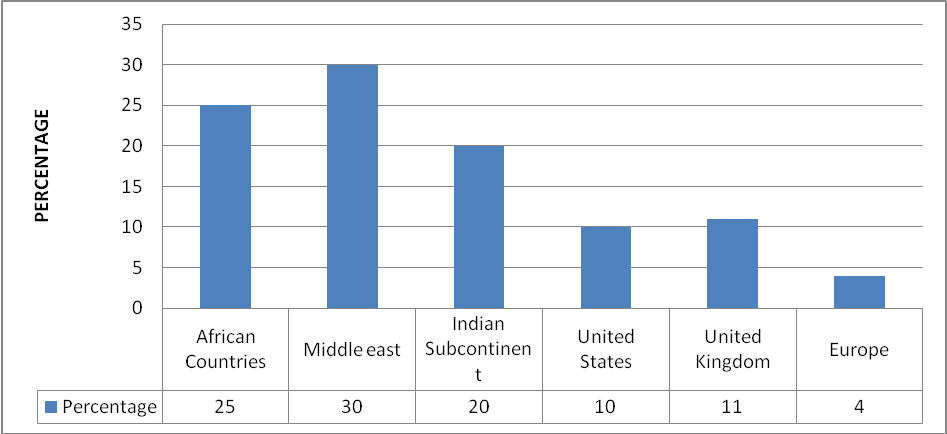 SOURCES OF INFORMATION
PROCEDURES
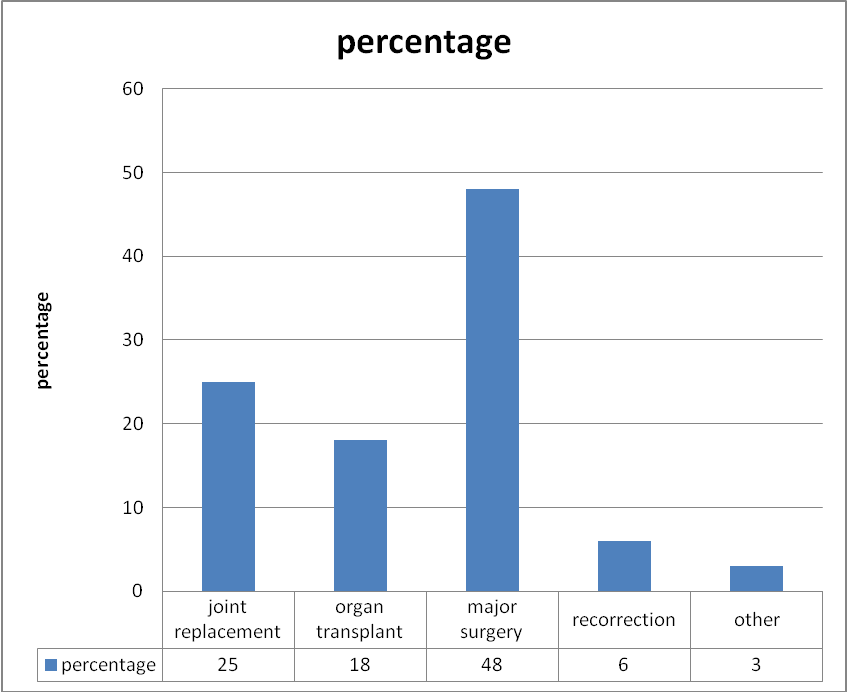 Major Surgeries (out of 48 Cases)
Through Internet Website
Important factors before seeking treatment
Reasons for seeking treatment abroad
Time taken to Procure Visa
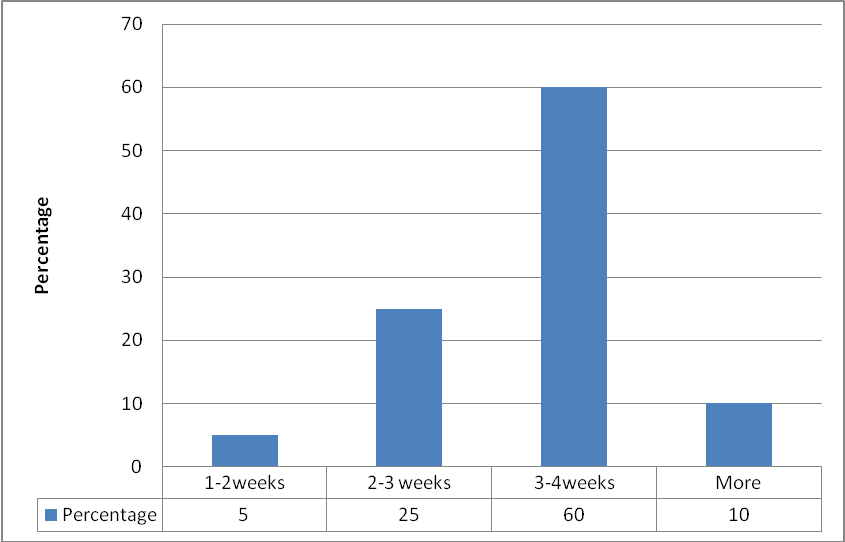 PREFERENCE OF PATIENTS
RECEPTION/HELP DESK
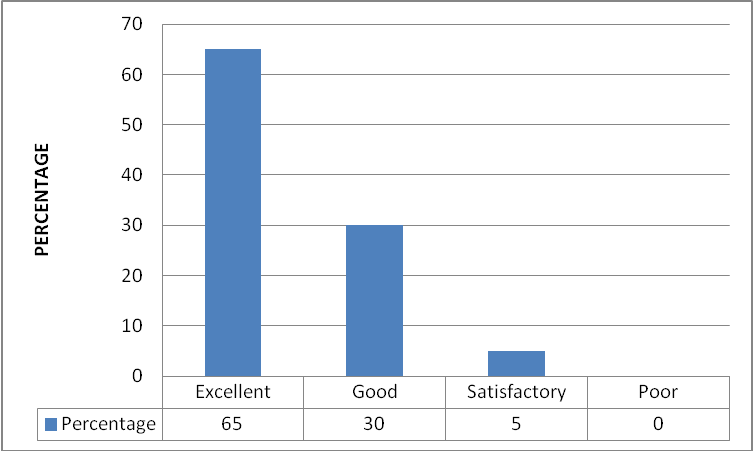 International Patient Coordinators
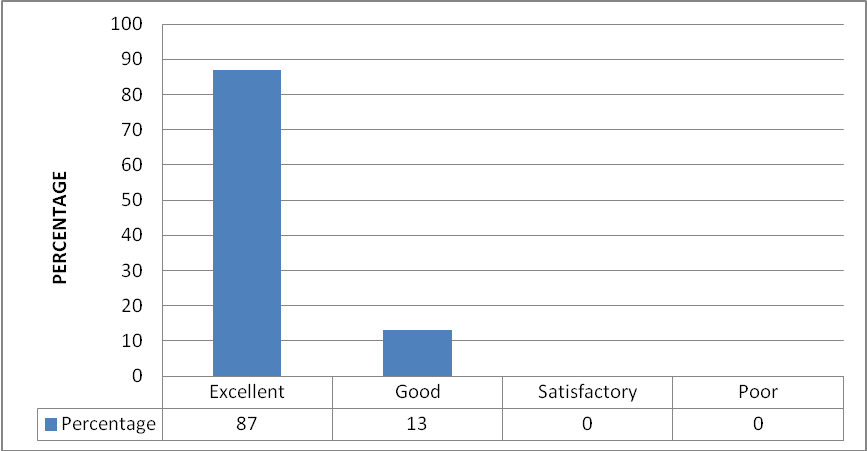 DOCTORS
COUNSELLORS
Cost Of Treatment
RECOMMENDATIONS
Tie up with Medical Tourism Facilitators
Dedicated staff to coordinate patient’s treatment and other services.
Comprehensive information on ailments, treatment options and cost.
Advertise in International Print Media catering to NRIs
Use Website as a marketing tool
 Tie-ups with Foreign Insurance Companies
Strategies to increase patients flow (US/ UK) must be implemented for Major Procedures.                  
 Other sources to get patients must be implemented (Agents).
 Doctors Presenting CME’s in Other countries.
 Cost of treatment
REFERENCES
http://en.wikipedia.org/wiki/Healthcare_in_India
http://www.nature.com/nm/journal/v9/n4/full/nm0403-377a.html
http://www.cbc.ca/news/background/healthcare/medicaltourism.html 
http://timesofindia.indiatimes.com/More_options_for_health_insurance/articleshow/1982238.cms 
http://www.who.int/mediacentre/factsheets/fs172/en/index.html 
http://www.indiatogether.org/2007/jan/hlt-hltcare.htm 
http://www.deloitte.com/dtt/whitepaper/0,1017,sid%253D34239%2526cid%253D71669,00.html
http://www.saharamedicaltourism.com/2008/Oct/medicaltourism.html
 http://www.bumrungrad.com/news/2009/News/healthcare.html
Medical Tourism: Global Competition in Health Care by Devon M. Herrick NCPA   Policy Report No. 304; November 2008
Mueller H and Kaufmann E L, ‘ Wellness Tourism: Market Analysis of a Special Health Tourism and Implications for Hotel Industry’, Journal of Vacation Marketing, Vol 7(1), Pg 6 – 17, July 2008
Opportunities in Health Tourism- Learnings from International Experience by: B K Ong - General Manager (India), Singapore Airlines
 Alvarez, David P.; “Connecting people to the promise of healthcare”, No. 15 (2000) 
Hautea, Dr. Randy A.; Krattiger, Dr. Anatole F. And Van Zanten, Ir. Jasper E; “Healthcare   costs comparisons”, No. 18 (2000)